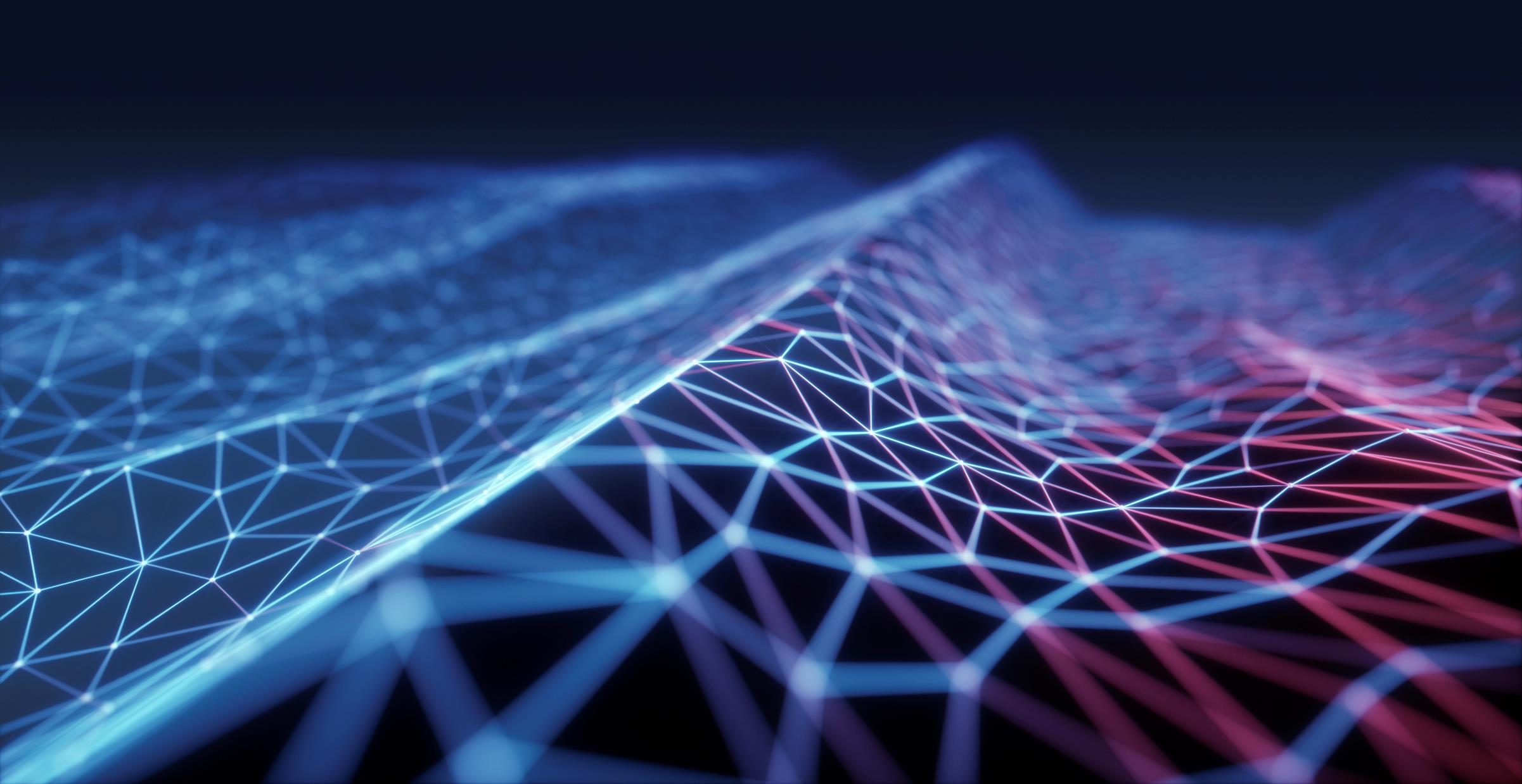 Pathology and Pathofisiologi Sistem Muskuloskeletal
OLEH : FAIK AGIWAHYUANTO
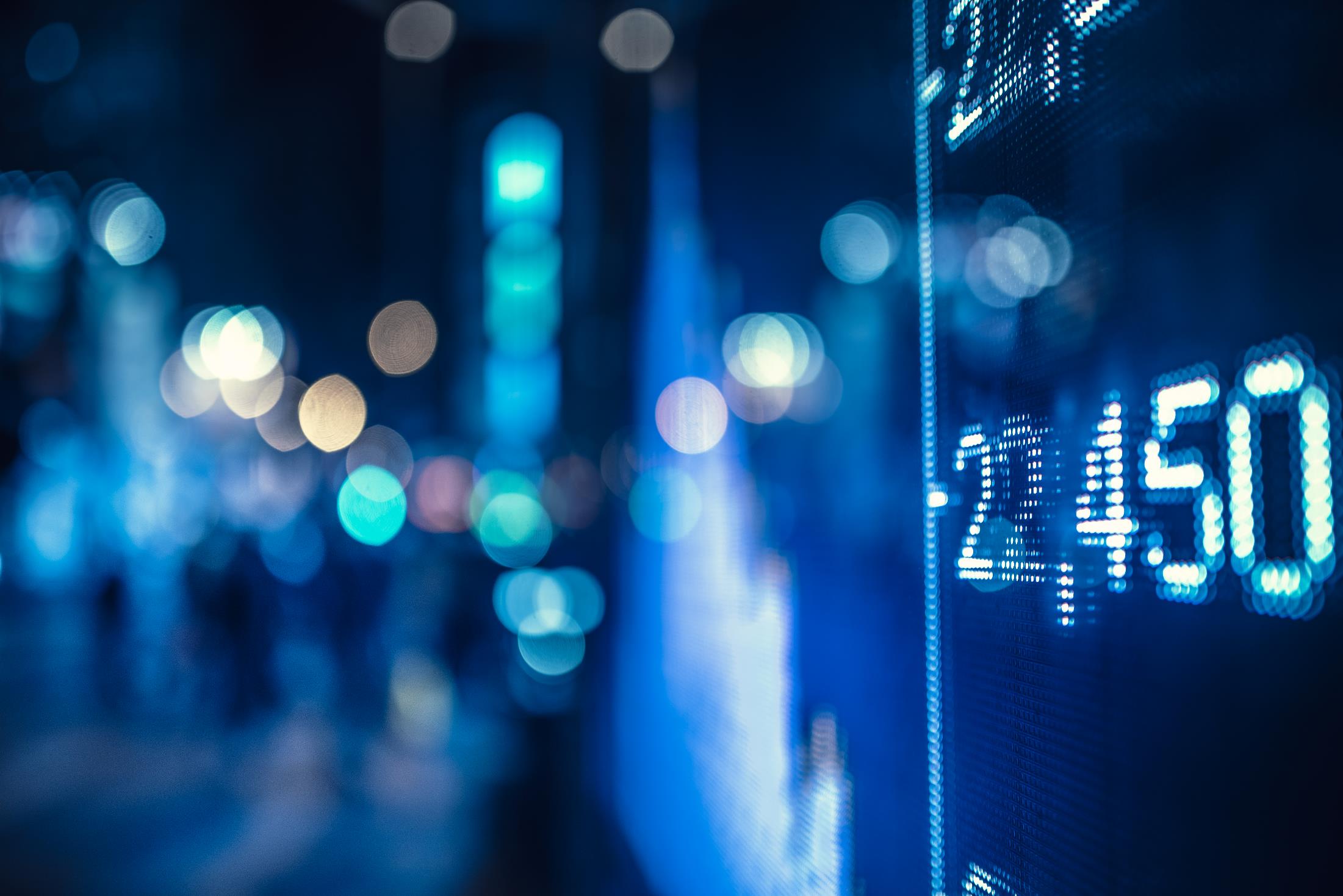 Apa yang dipelajari ???
Definisi
3
Faginitra-2018
9/17/2019
Struktur Tulang  Tulang terdiri dari :
4
Faginitra-2018
9/17/2019
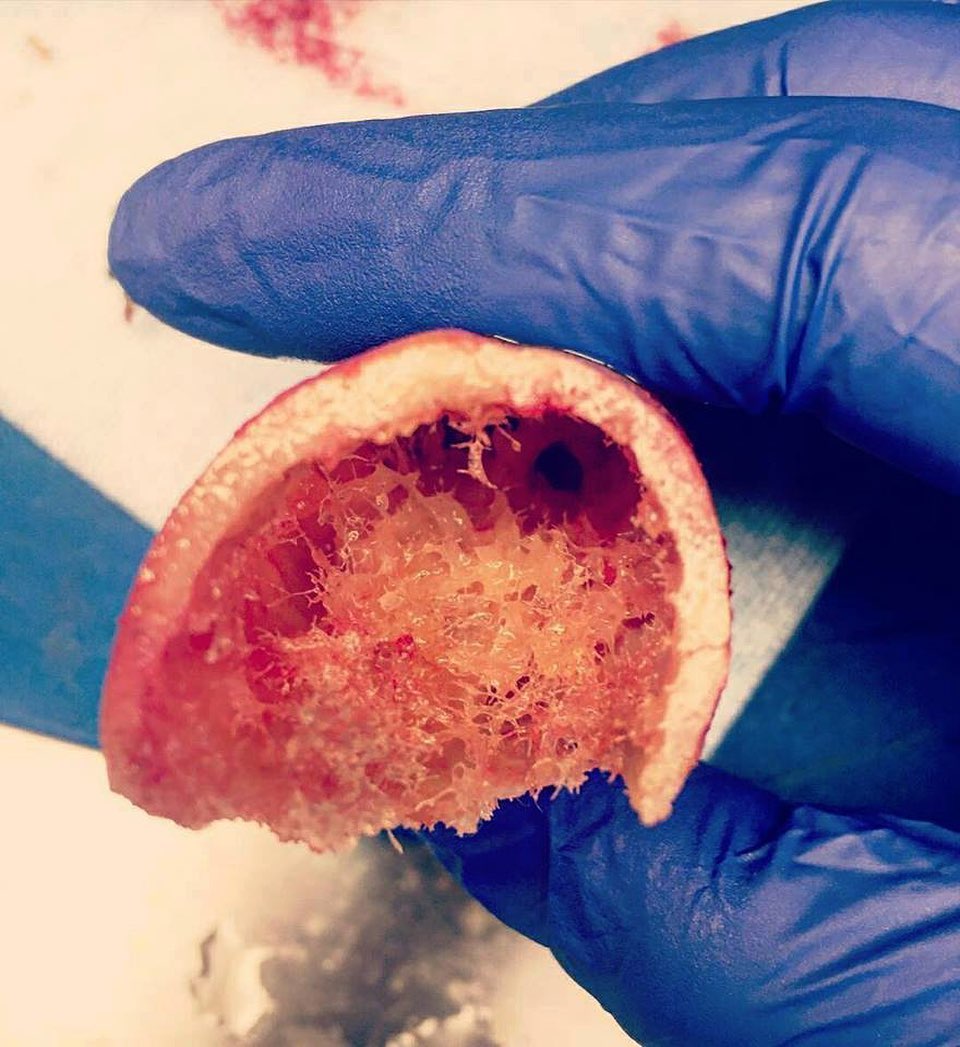 Macam 2 Tipe Tulang & Fungsi Vitamin D
6
Faginitra-2018
9/17/2019
Penyebab Penyakit pada Tulang
7
Faginitra-2018
9/17/2019
Apa itu Fraktur ???
8
Faginitra-2018
9/17/2019
Hubungan fraktur dengan jaringan sekitar
9
Faginitra-2018
9/17/2019
Fraktur Tertutup
Fraktur Terbuka
Fraktur
Fraktur terbuka digradasi menjadi ....???
11
Faginitra-2018
9/17/2019
Grade 1
Grade 2
Grade 3
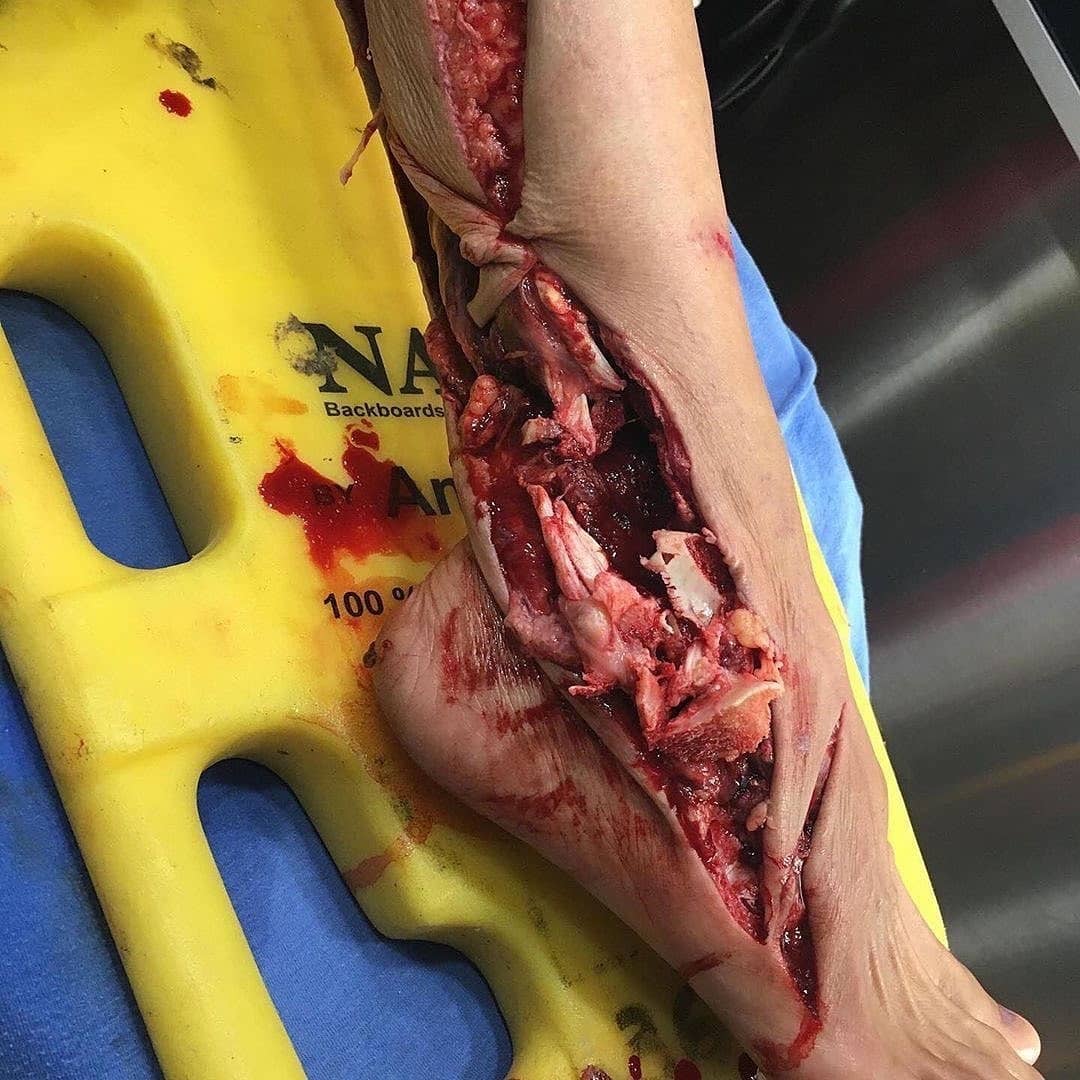 Grade fraktur
Patah Tulang berdasarkan Konfigurasinya
13
Faginitra-2018
9/17/2019
14
Faginitra-2018
9/17/2019
Jenis Fraktur dari Bentuknya ....
15
Faginitra-2018
9/17/2019
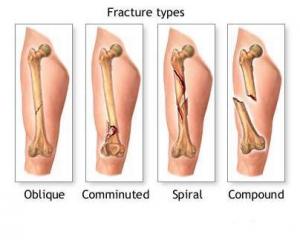 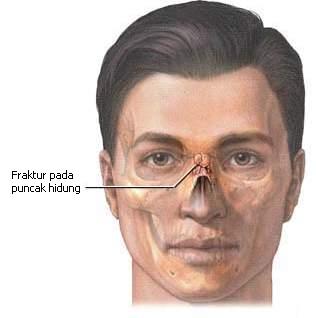 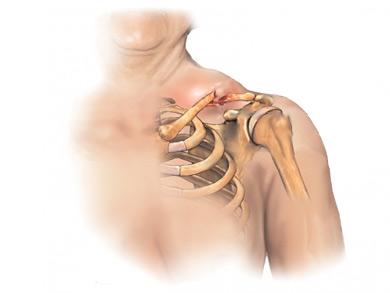 16
Faginitra-2018
9/17/2019
Patah
Compound
Spiral
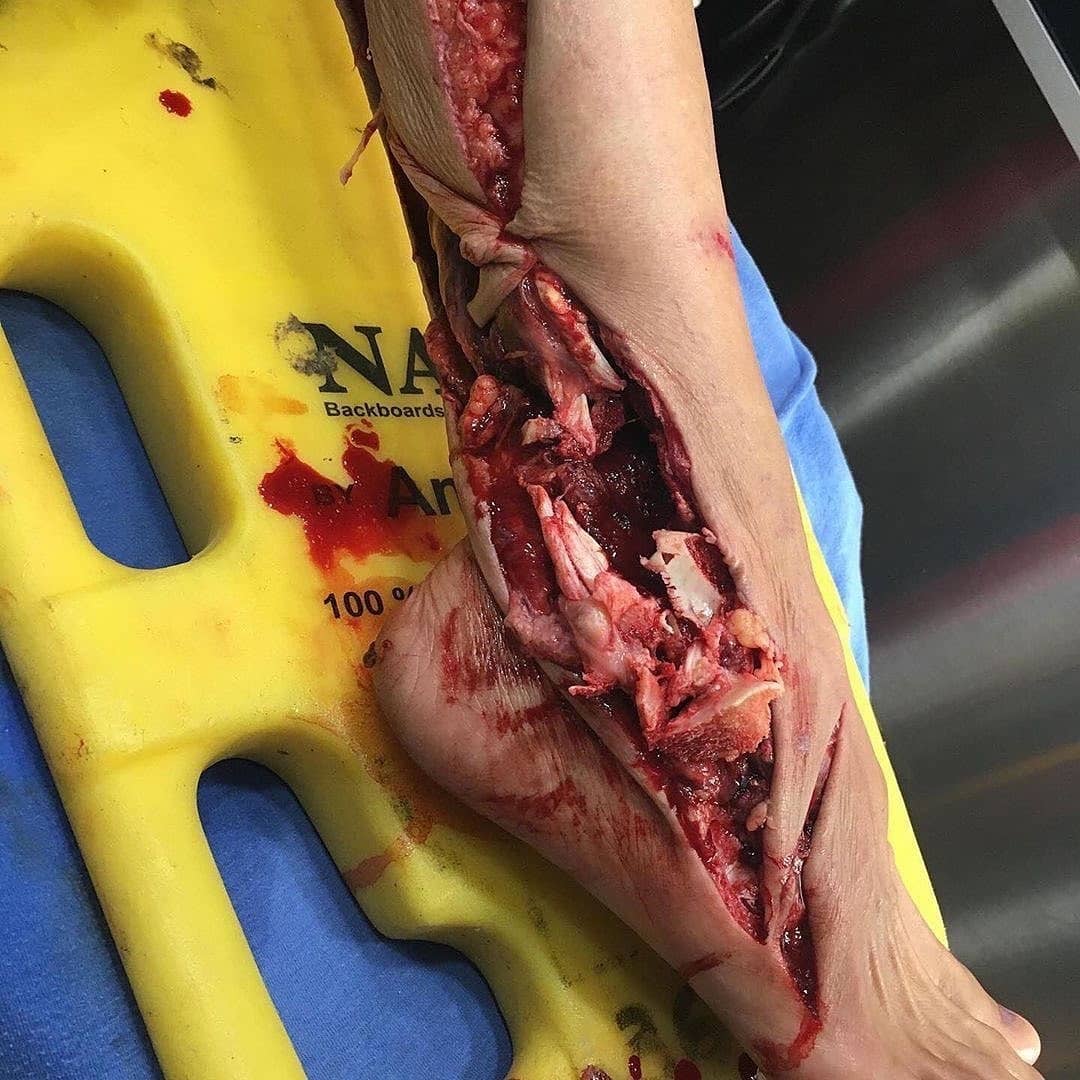 Grade fraktur
Soal Patologi.... (part 1)
Sebutkan dan jelaskan penyebab penyakit pada tulang !
Jelaskan dari maksud “Apa itu Fraktur”   Lokasi, Luas, Konfigurasi Tulang, dan Hubungan antar bagian !
 Apa beda dari fraktur terbuka dan tertutup ?
Sebutkan dan jelaskan dari grade fraktur terbuka !
18
Faginitra-2018
9/17/2019
Fraktur Radius
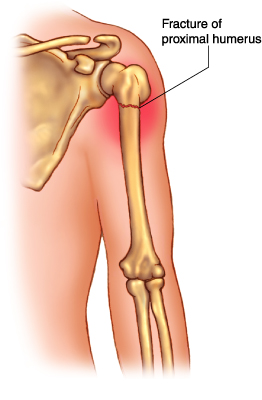 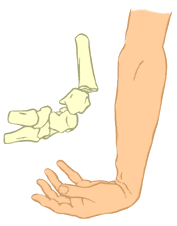 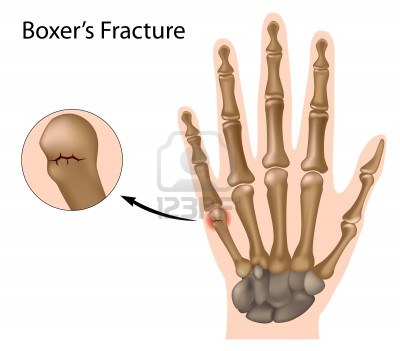 19
Faginitra-2018
9/17/2019
Tampak luar & dalam lengan yg fraktur, sebelum & sesudah pembedahan
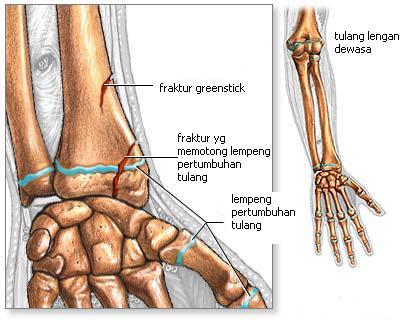 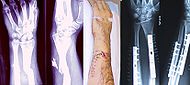 20
Faginitra-2018
9/17/2019
Fraktur Femur & Leher Femur
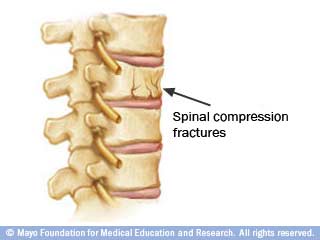 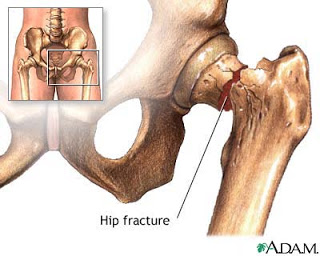 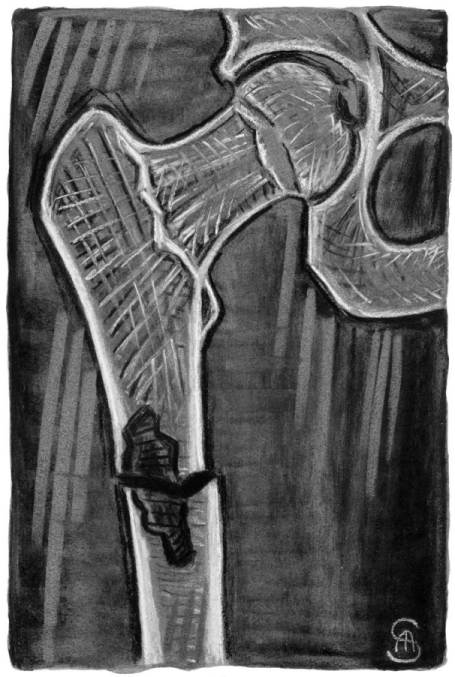 21
Faginitra-2018
9/17/2019
Fraktur Tibia
22
Faginitra-2018
9/17/2019
Gejala Klinis dari terjadinya Fraktur
23
Faginitra-2018
9/17/2019
4 tujuan utama dari Penangan Fraktur yg terpadu
24
Faginitra-2018
9/17/2019
Hasil Penyambungan Tulang
25
Faginitra-2018
9/17/2019
Tujuan Utama dari Terapi Malunion
26
Faginitra-2018
9/17/2019
Pertimbangan dilakukan penanganan malunion
27
Faginitra-2018
9/17/2019
Kelainan bentuk Tulang Belakang
28
Faginitra-2018
9/17/2019
Kelainan Tulang Punggung
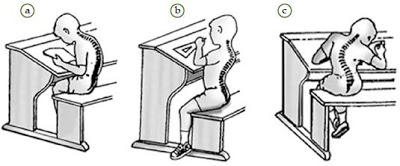 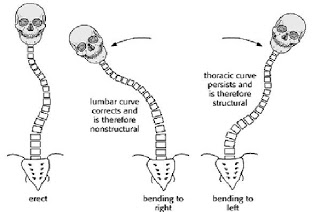 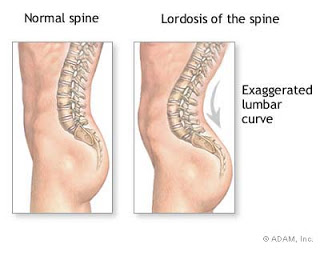 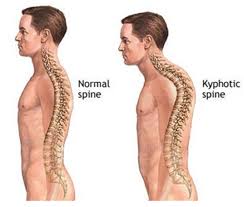 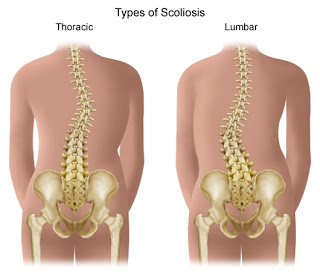 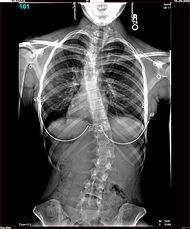 29
Faginitra-2018
9/17/2019
Soal Part 2
Bagaimana terjadinya suatu proses nyeri ketika pasien menderita patah tulang dilihat dari segi gejala klinis !
Apa guna atau tujuan utama dari penanganan fraktur ?
Sebutkan dan jelaskan dari kelainan bentuk tulang belakang pada manusia !
30
Faginitra-2018
9/17/2019
Kelainan pada Tulang
31
Faginitra-2018
9/17/2019
Osteomalacia & Osteoporosis
32
Faginitra-2018
9/17/2019
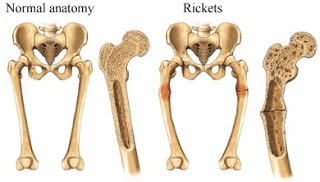 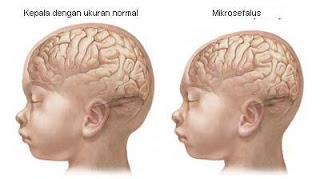 33
Faginitra-2018
9/17/2019
Osteoporosis
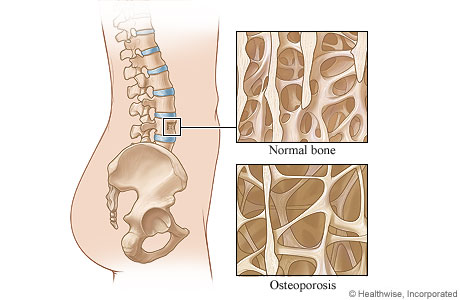 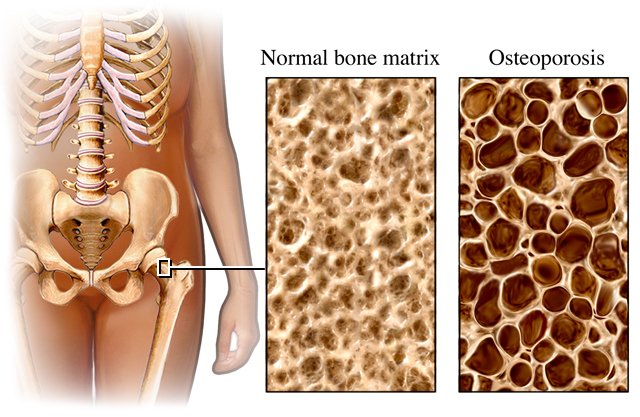 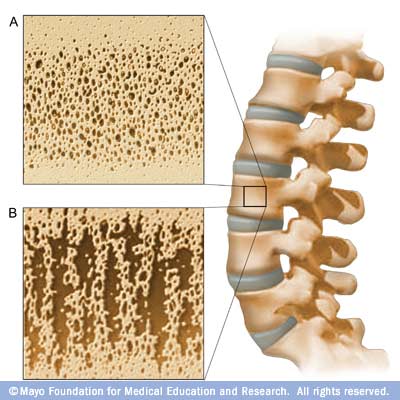 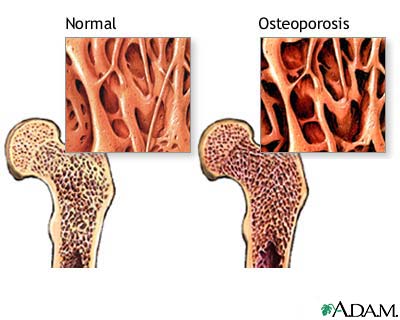 34
Faginitra-2018
9/17/2019
Penyakit pada Tulang
35
Faginitra-2018
9/17/2019
Gangguan Persendian
36
Faginitra-2018
9/17/2019
Artritis
37
Faginitra-2018
9/17/2019
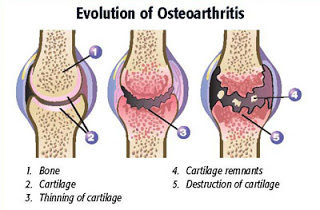 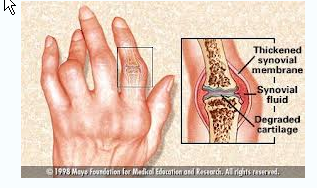 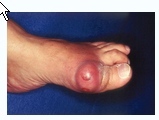 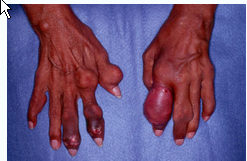 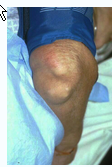 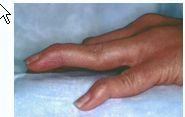 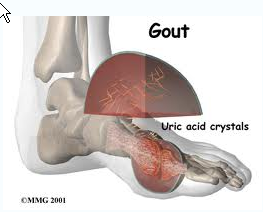 38
Faginitra-2018
9/17/2019
Rhematoid Artritis: 
Autoimun  sendi tangan & kaki, simetris alami radang pembengkaan, nyeri  kerusakan dalam send
Wanita >laki2, 25-50 th,  
Sendi nyeri, kaku tu bangun tidur, setelah lama tidak beraktifitas.
Taji pada tumit : karena pertumbuhan yang berlebihan dari tulang ditumit, karena penarikan berlebihan pada tulang tumit oleh tendon yang menempel pada tulang tersebut.
Lokasipada telapak kaki atau sudut tumit
Nyeri di dasar tumit saat berjalan, sumbu tumit selalu berkontraksi  teganganberlebihan pada fasia / tendon.
Tendinitis achiles terjadi karena tekanan pd tendon lebih besar dari kekuatan tendon, terjadi pada berlari menuruni dan menaikibukit,
39
Faginitra-2018
9/17/2019
Gangguan Pada otot
Penyakit otot terjadi pada semua kelompok usia dan dapat menyebabkan ketidakmampuan fisik yang serius. 
Dampaknya akut terutama pada penderita anak dan dewasa muda. 
Kebutuhan pasien ini banyak dan rumit dan seringkali tidak cukup terpenuhi.
Beberapa penyakit  otot bereaksi baik terhadap pengobatan medis, dan banyak ketidakmampuan fisik yang dapat disembuhkan ataupun dicegah. Sehingga, walaupun penyakit otot tidak seumum gangguan syaraf seperti stroke atau epilepsi, mereka berhak mendapatkan perhatian penuh kita.
40
Faginitra-2018
9/17/2019
Penyebab Penyakit Otot (dari 2 kategori besar)
41
Faginitra-2018
9/17/2019
Gejala-Gejala terjadinya fraktur ??
kelemahan, yg biasanya progresif, bilateral & sering melibatkan otot yg dekat dg tubuh: otot panggul & bahu. 
kesulitan berjalan/berlari, naik tangga, bangun dr duduk, angkat beban berat, angkat atau meraih di atas bahu. 
Pada bayi & anak kecil, kelemahan mungkin muncul sbg  kehilangan suara, terlambat u/ berdiri, jalan atau lari. 
Seringkali, kelemahan terkait dg ketidakberdayaan otot. 
Nyeri otot dan keram mungkin terjadi, akibat penyebab lainnya seperti ketegangan otot. 
Cepat lelah dg kelemahan pd miastenia gravis. 
Paralisis episodik : gejala khusus pada paralisis periodik.
42
Faginitra-2018
9/17/2019
Distrofi Otot = sebab ketidaknormalan gen tertentu
Ketidakberdayaan, kelemahan & kontraktur otot meningkat. Beberapa distrofi otot sangat akut, lainnya gejala ringan. Walaupun tidak ada seorangpun keluarga yg mengalaminya.


Distrofi otot Duchenne (pd anak), 
penyakit otot akut, biasanya hanya menyerang anak laki2, karena tdk memiliki kromosom X kedua u/ mengimbangi kromosom X pembawa gen tidak normal. Gen tidak normal pembawa kode u/ protein pd permukaan sel otot. Ketidakadaan protein ini akibatkan kerusakan permukaan sel otot & merusak otot.  Harapan peyembuhan akan ditemukan untuk distrofi otot menggunakan terapi gen
Kelemahan diketahui ketika mulai berjalan / berlari. Tanda khas: berjalan jinjit & betis besar.
Distrofi otot lain:
Distrofi otot korset anggota badan, distrofi otot fasio skapulo humeral & distrofi miotonik, 
2 jenis kelamin dapat terkena, gen tidak normal bukan pd kromosom X. 
Dimulai pada masa dewasa & anak-anak. 
Kelemahan & ketidakberdayaan, distrofi miotonik sebabkan kekakuan otot dg kesulitan pelemasan  disebut miotonia. 
Pada beberapa distrofi otot, jantung mungkin terlibat.
Penyakit akibat Inflamasi Otot
Sistem imunitas pasien merusak jaringan otot tubuhnya sendiri  akibatkan penyakit inflamasi otot. 

Tiga jenis utama penyakit inflamasi otot teridentifikasi : 
Polimiositis, dermatomiositis, miositis penyertaan tubuh. 
Biasanya menyerang dewasa, pada dermatomiositis dapat menyerang anak-anak.
Mengalami kelemahan meningkat pd otot pinggul & bahu  beberapa minggu/bulan, terkadang dg kesulitan menelan.
Miastenia Gravis
Miastenia gravis merupakan penyakit autoimun kronis yang ditandai dengan kelemahan otot dan kelelahan. Ada kerusakan pada sambungan neuromuskuler dan dengan demikian, otak kehilangan kontrol atas otot-otot ini. 
Myasthenia gravis mengalami tanda dan gejala termasuk kelopak mata terkulai, kesulitan menelan, kelelahan otot, kesulitan bernapas, ketidakmampuan untuk mengontrol ekspresi wajah, dll Pengobatan dan intervensi bedah adalah bagian dari pengobatan myasthenia gravis.
Bagian-bagian Otot
Sarkolema = membran yg melapisi suatu sel otot, pelindung otot.
Sarkoplasma = cairan sel otot yg fungsinya untuk tempat dimana miofibril dan miofilamen berada.
Miofibril = serat-serat pada otot.
Miofilamen = benang-benang atau filamen halus yang berasal dari miofibril. Miofibril terbagi atas 2 macam, yakni :
Miofilamen homogen (terdapat pada otot polos).
Miofilamen heterogen (pada otot jantung, otot lurik).
 Di dalam miofilamen terdapat protein kontaraktil = aktomiosin (aktin dan miosin), tropopin dan tropomiosin. Ketika otot kita berkontraksi (memendek) maka protein aktin yg sedang bekerja, jika otot relaksasi (memanjang) maka miosin yg sedang bekerja.
Tendon			* Serabut otot 			* Epimisium
Perimisium 		* Endomisiumfascicle 		* Serabut otot
Nukleusmiofibril
Bagian-bagian Otot
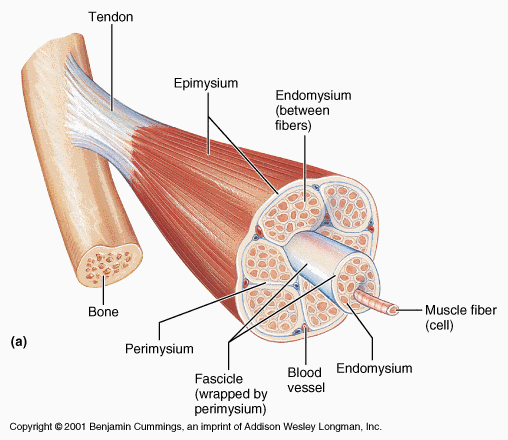 Kerja Otot
Otot bekerja karena memiliki kemampuan untuk mengkerut (kontraksi) dan mengembang kembali (relaksasi). 
Otot akan berkontraksi bila ada rangsang yg mengenai sel otot.
Kerja otot dapat dibedakan menjadi dua, yaitu:
1. Otot antagonis = Otot yg bekerja secara berlawanan:
a)  Gerakan otot ekstensor d otot bisep & gerakan otot fleksor.
b)  Gerakan otot abduktor & otot adduktor
c)  Gerakan otot supinator & pronator
d)  Gerakan otot depressor (menurunkan) dan otot elevator (menaikkan) pada gerakan mengangkat bahu ke atas 
2. Otot sinergis = bekerja secara bersama-sama (mengerut dan berkontraksi). Contohnya otot leher pada waktu memutar kepala.
3. Kelompok Otot (Otot menyusun sekitar 40 % dari berat badan) :
v  Otot kepala dan leher.   	 	v  Otot anggota pergerakan atas. 
v  Otot badan.				v  Otot anggota pergerakan bawah.
Soal Part 3
Sebutkan dan jelaskan penyakit tulang !
Sebutkan dan jelaskan gangguan persendian !
Apa saja macam Artritis ?
Jelaskan dan sebutkan penyakit otot ! Manifestasi klinisnya jelaskan
50
Faginitra-2018
9/17/2019
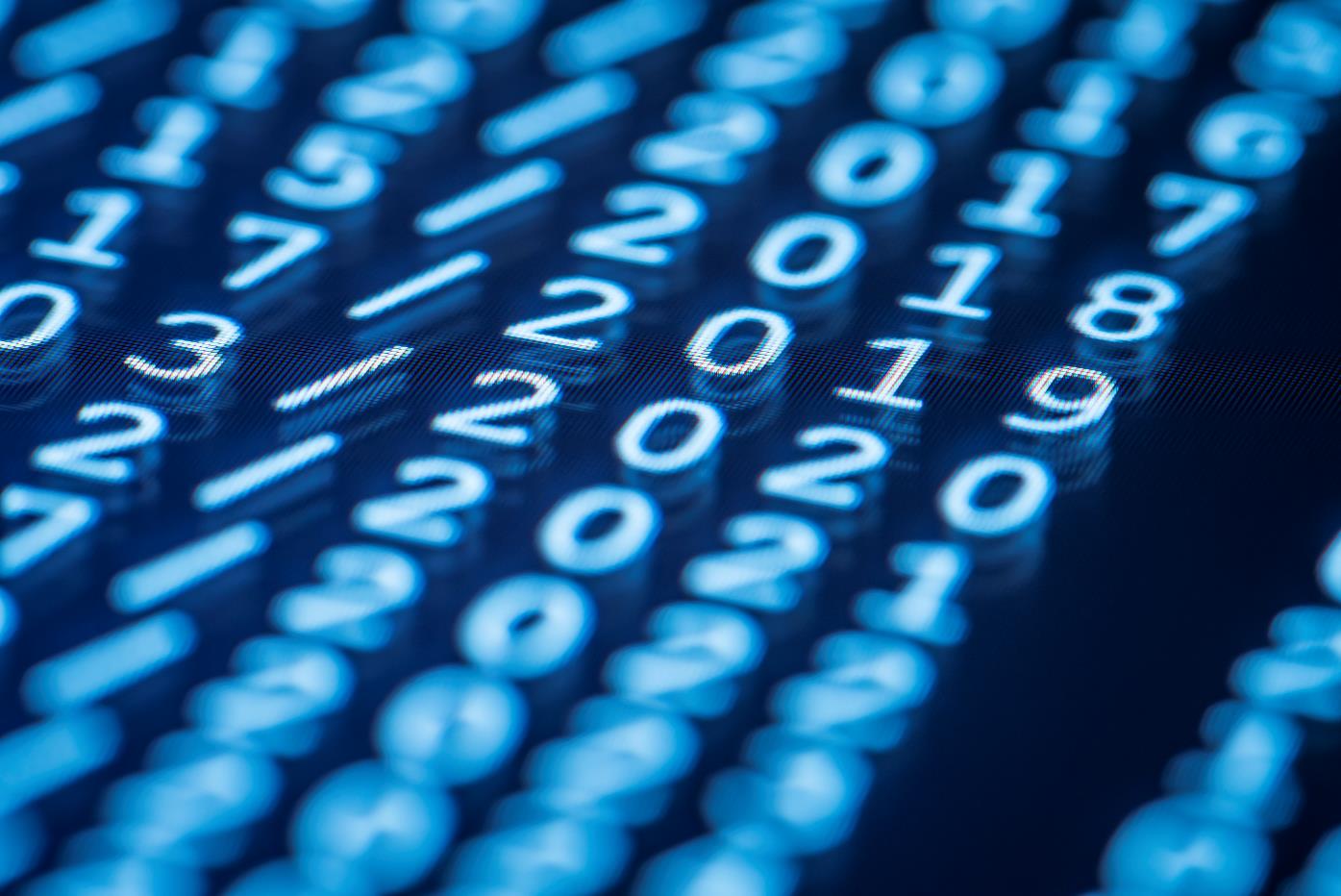 Thank You
Email : FAIK.AGIWAHYUANTO@DSN.DINUS.AC.ID